LEZIONE 12
Introduzione alla teoria degli enigmi nelle Escape Room
Enigmi con lucchetto
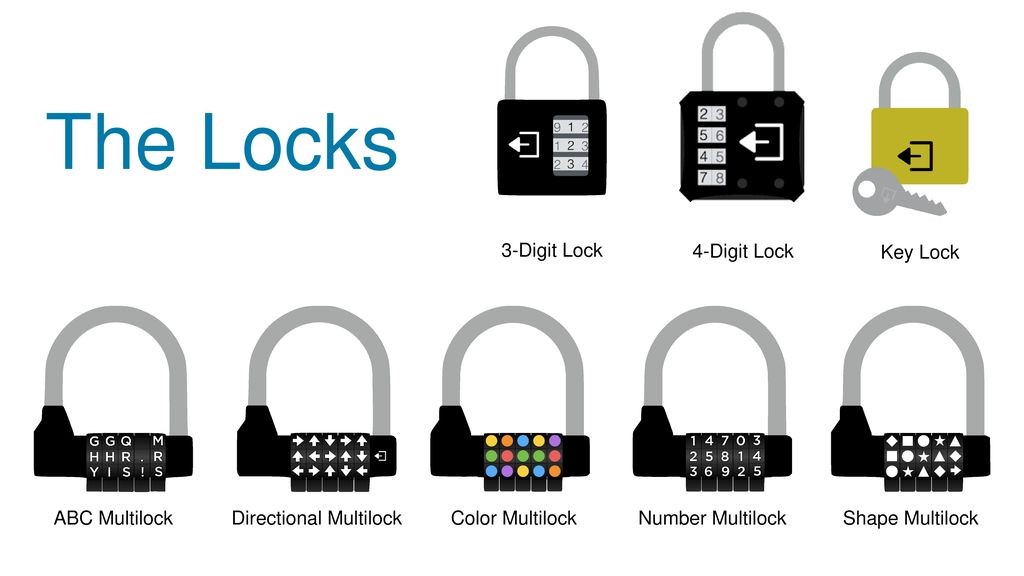 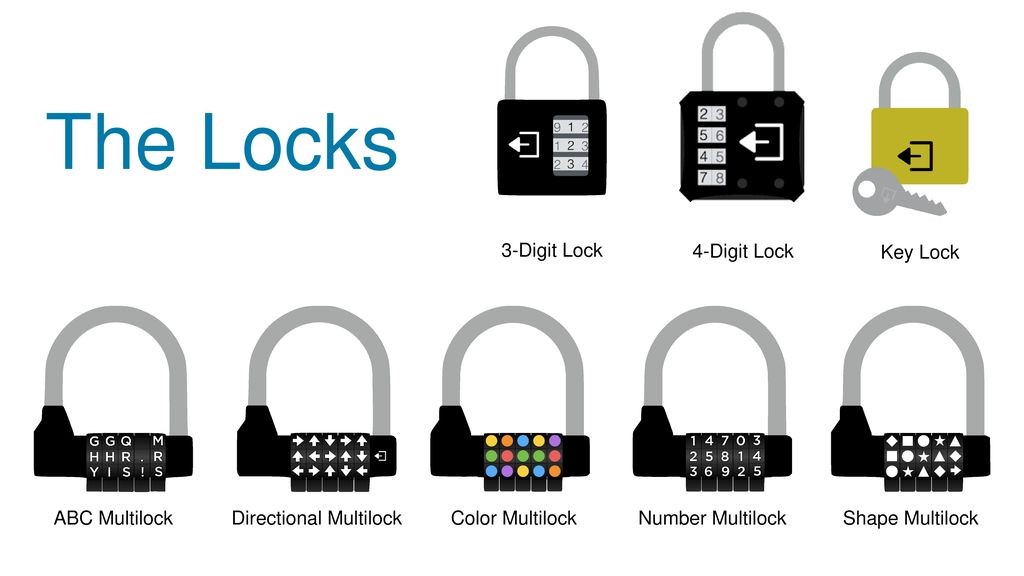 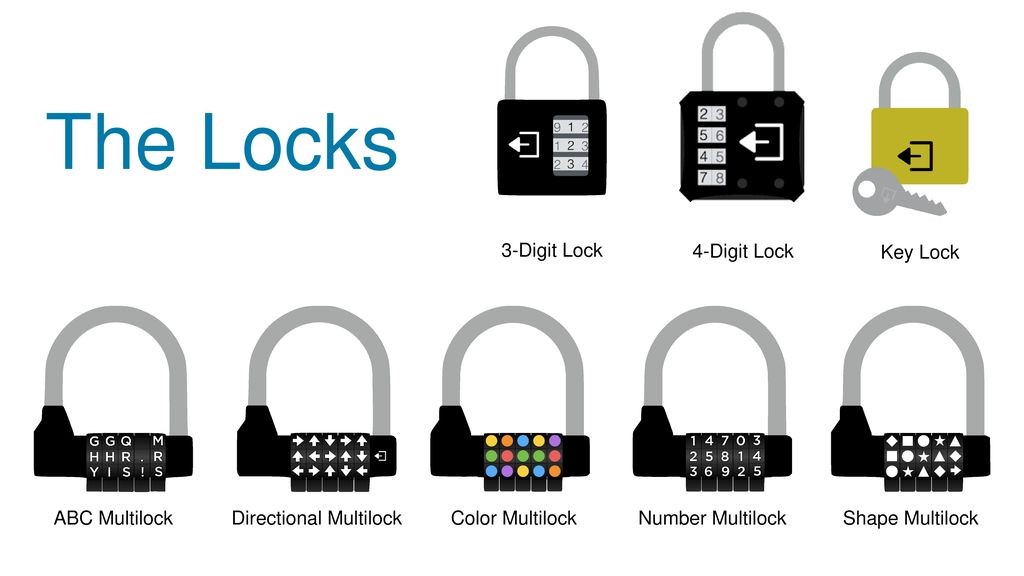 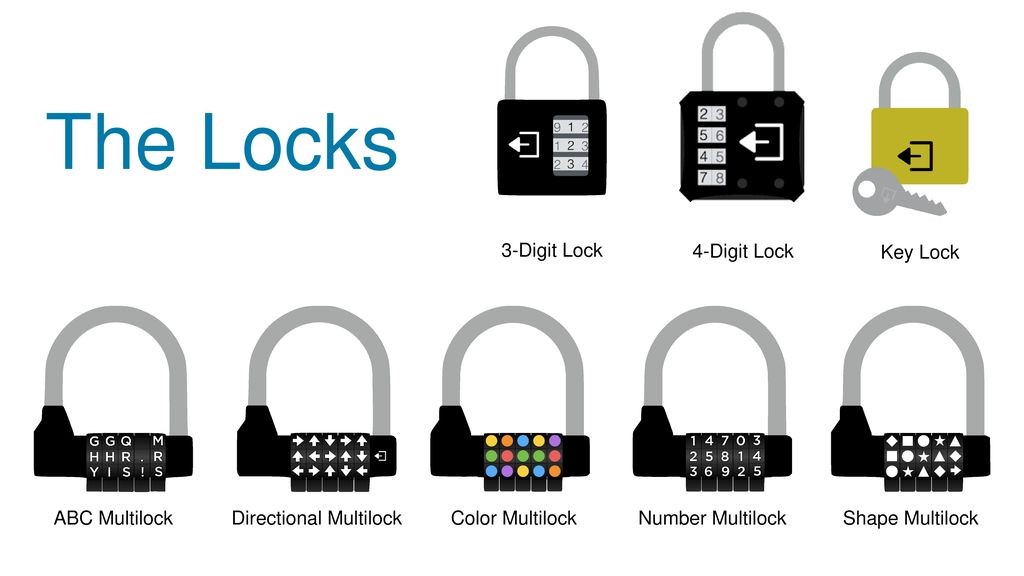 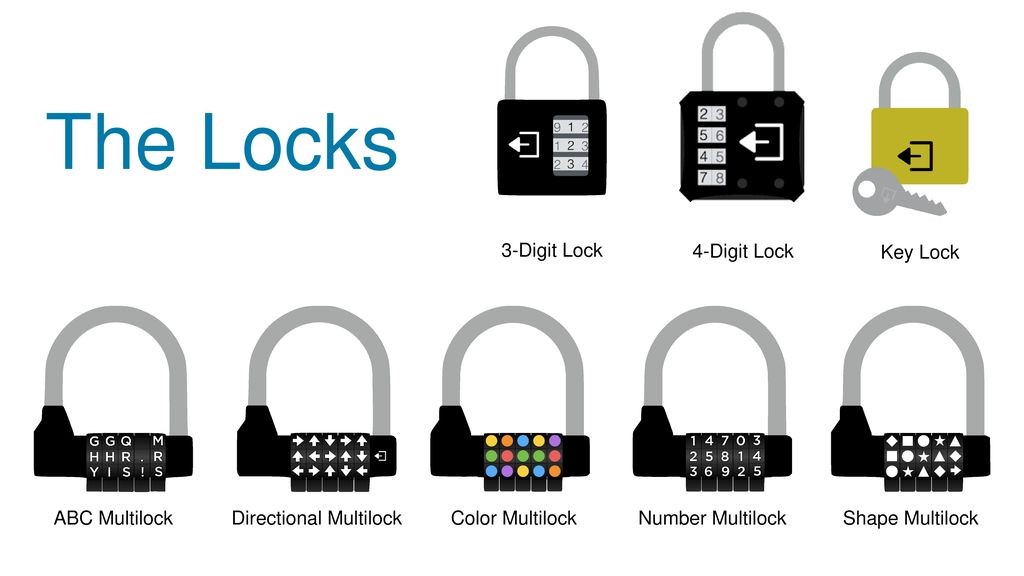 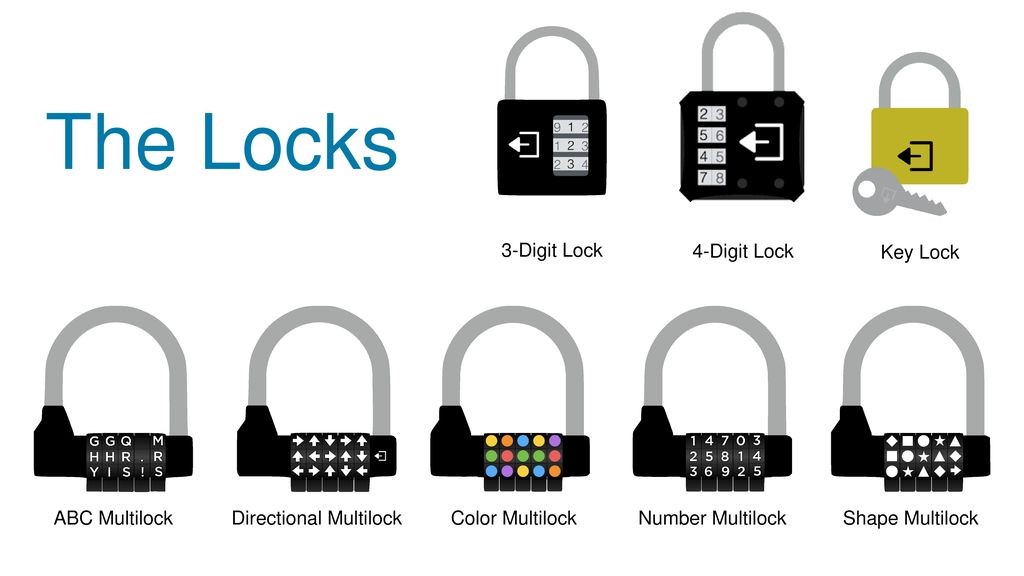 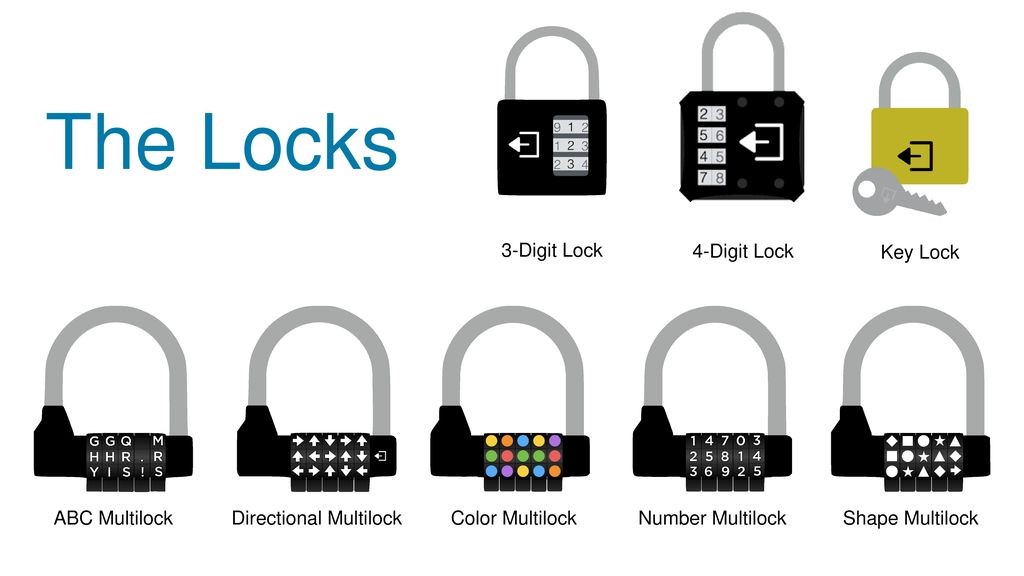 Enigmi con codice
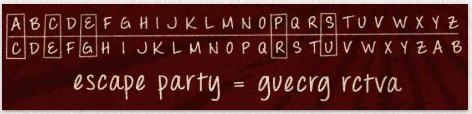 Cifrario di Cesare
Enigmi scritti
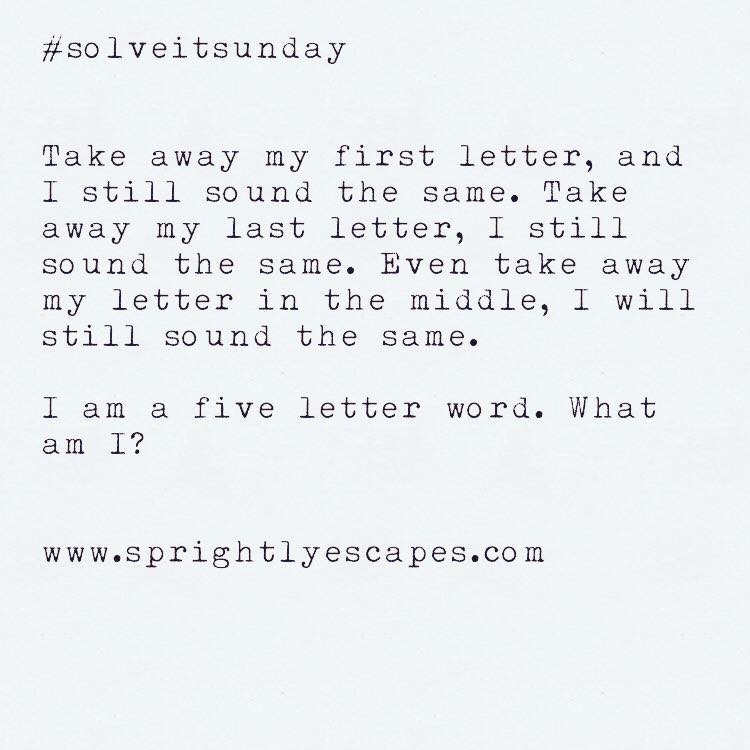 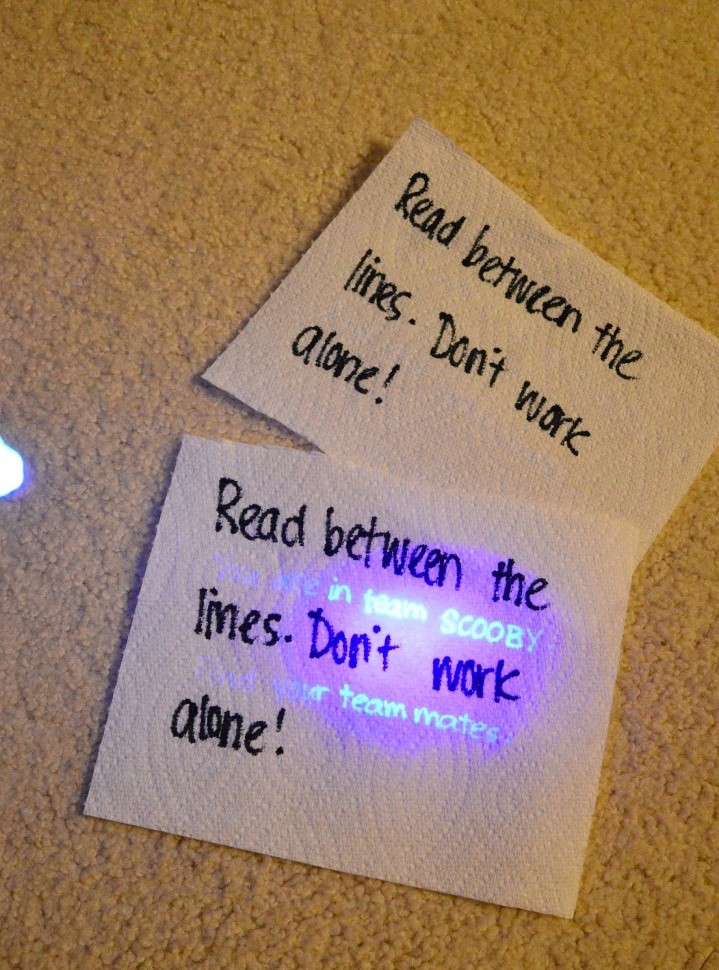 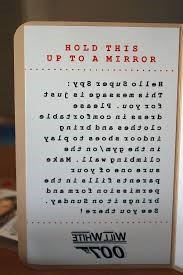 Cruciverba
Testo invertito
Indovinello
Luce ultravioletta
Enigmi basati su modelli
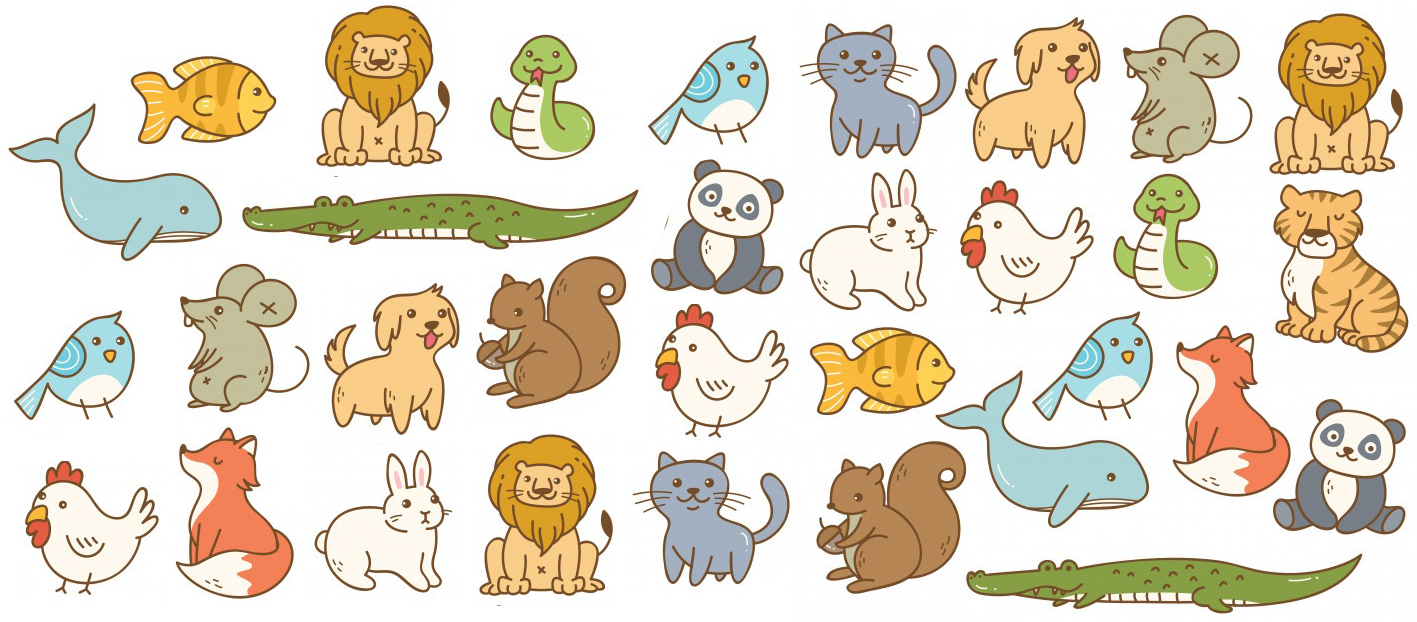 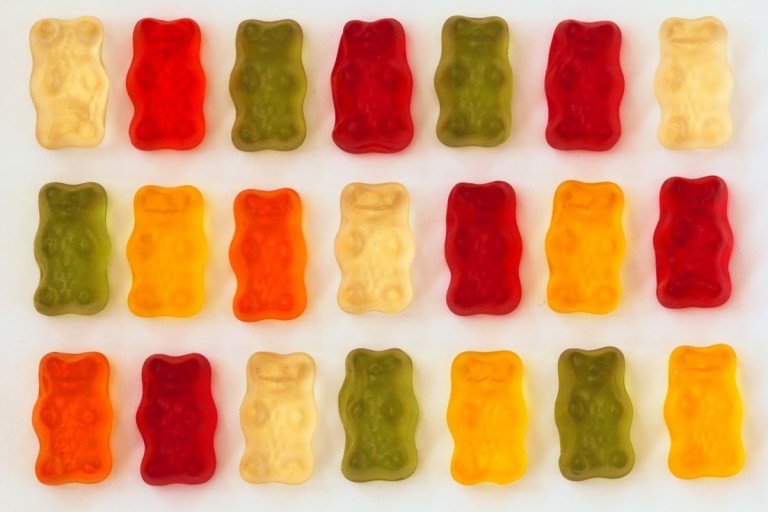 Conta gli animali: 2 volpi, 3 uccelli, 1 tigre, 2 conigli. Combina questo con un indizio in qualche altro posto di «Volpe, Uccello, Tigre, Coniglio». Il codice è 2312.
Conta gli orsetti gommosi: 6 rossi, 2 arancioni, 4 gialli, 5 verdi e 4 bianchi. Combina questo dato con un indizio in qualche altro posto di orsetti gommosi "rosso arancio giallo verde«. Il codice di 6245
Enigmi matematici
16
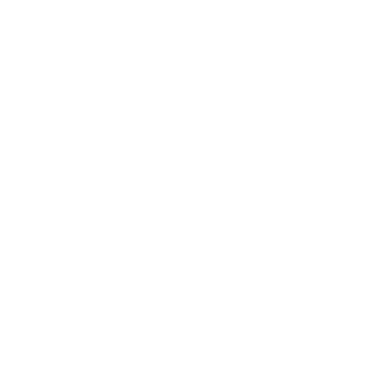 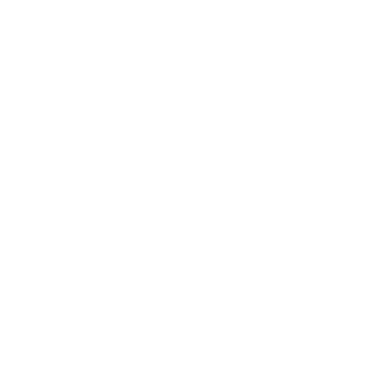 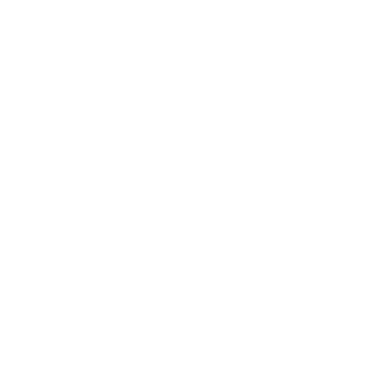 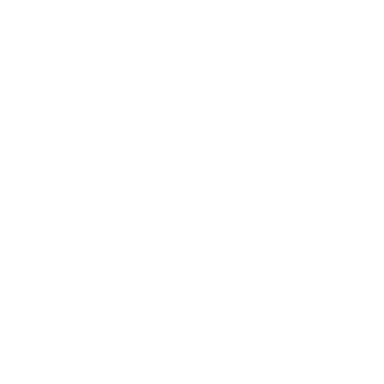 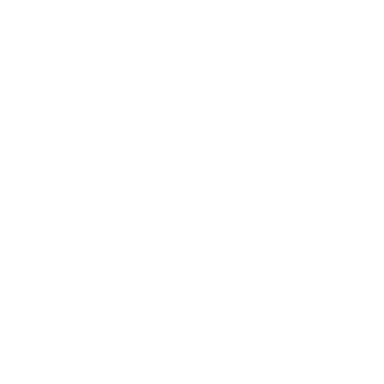 32
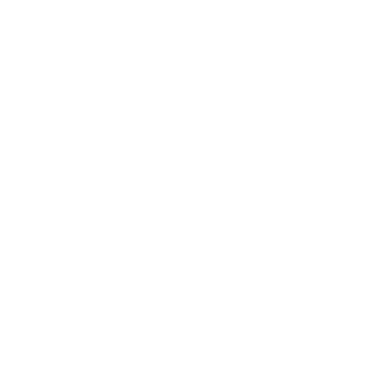 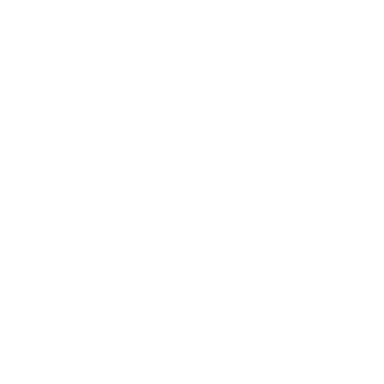 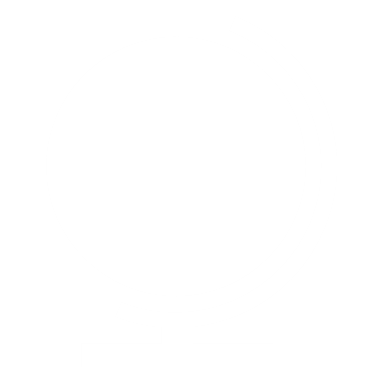 72
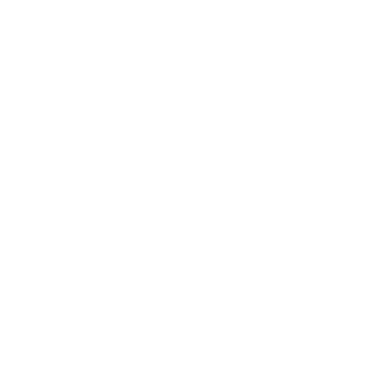 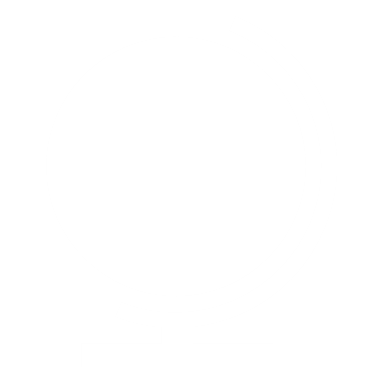 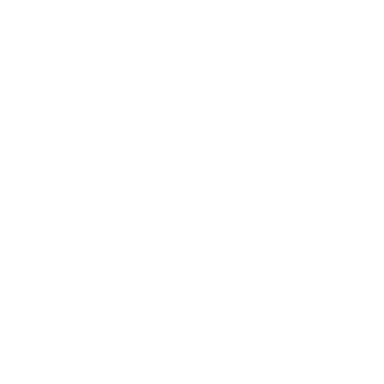 ?
Fonti
Slide 2
Locks: Holt Vincent (2019), Game Title. Game Title Story This is where you would post the story for your game. Your story should explain why there is a locked box in the room. Presentation, SlidePlayer, slide 9. Retrieved from: https://slideplayer.com/slide/13967467/ 

Slide 3:
Caesar cipher: Lock Paper Scissors (2020). 13 Escape Room Cipher Ideas That Encode Mystery & Mayhem. Retrieved from: https://lockpaperscissors.co/ciphers-playbook 
Codes: Puzzled Pint (2016), Code Sheet. Retrieved from: http://www.puzzledpint.com/files/3614/6881/3541/CodeSheet_07_2016.pdf.

Slide 4:
Riddle: Sprightly Escapes (2016). Best Denver Team-Building: Escape Rooms ! Retrieved from : https://www.sprightlyescapes.com/sprightlyshenanigans/2016/12/18/denver-team-building-escape-rooms.
Blacklight: Ikatbag (2014). Mystery Party: Clues & Evidence. Retrieved from: http://www.ikatbag.com/2014/10/mystery-party-clues-evidence.html?m=1
Crossword: Planet Source Code (2015). Crossword puzzle generator. Retrieved from: http://www.planetsourcecode.com/vb/scripts/ShowCode.asp?txtCodeId=66595&lngWId=1Reversed Text: Pinterest (2020), “Breakout clues, ciphers, riddles and helps”. Available at: https://www.pinterest.com/pin/1548181108669408/ 

Slide 5:
Animals pattern: Created using Doodlebarn (2019). Ensemble d’animaux de dessin animés. Retrieved from: https://fr.freepik.com/vecteurs-premium/ensemble-animal-dessin-anime_4309616.htm
Gummy Bears Pattern: Escape Room Tips (2020). Top 11 puzzle ideas for Escape Rooms. Retrieved from: https://escaperoomtips.com/design/escape-room-puzzle-ideas
The European Commission support for the production of this publication does not constitute an endorsement of the contents which reflects the views only of the authors, and the Commission cannot be held responsible for any use which may be made of the information contained therein.
GRAIN 12